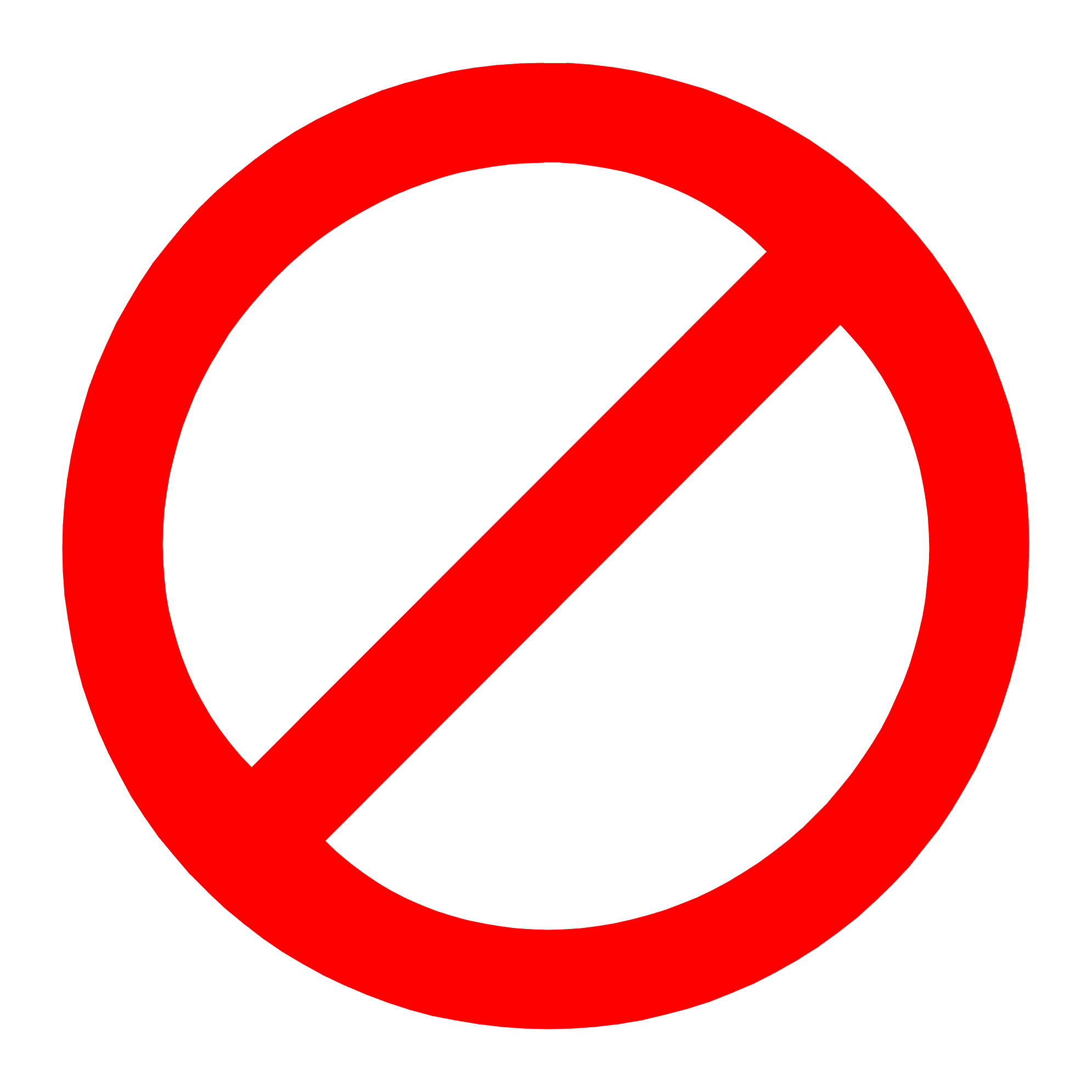 LAW YER